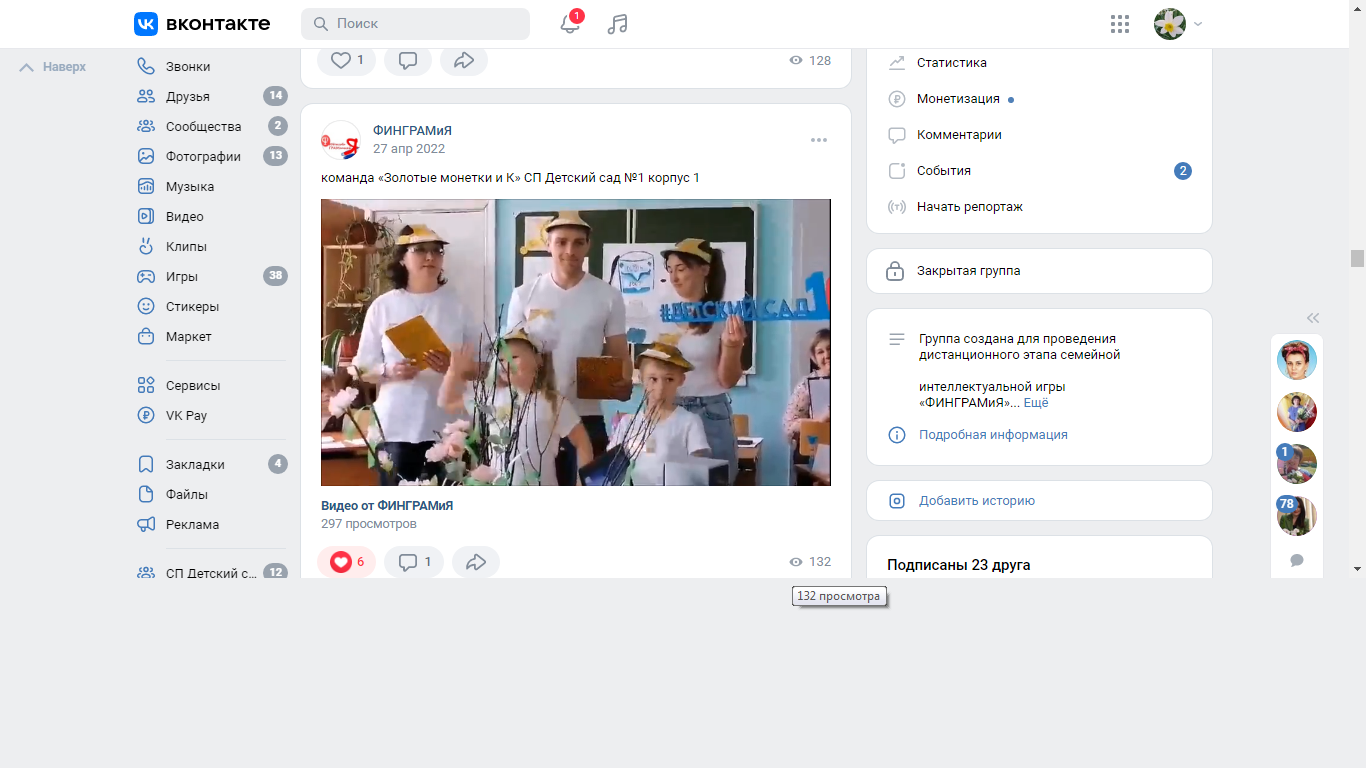 Отзывы 
об игре
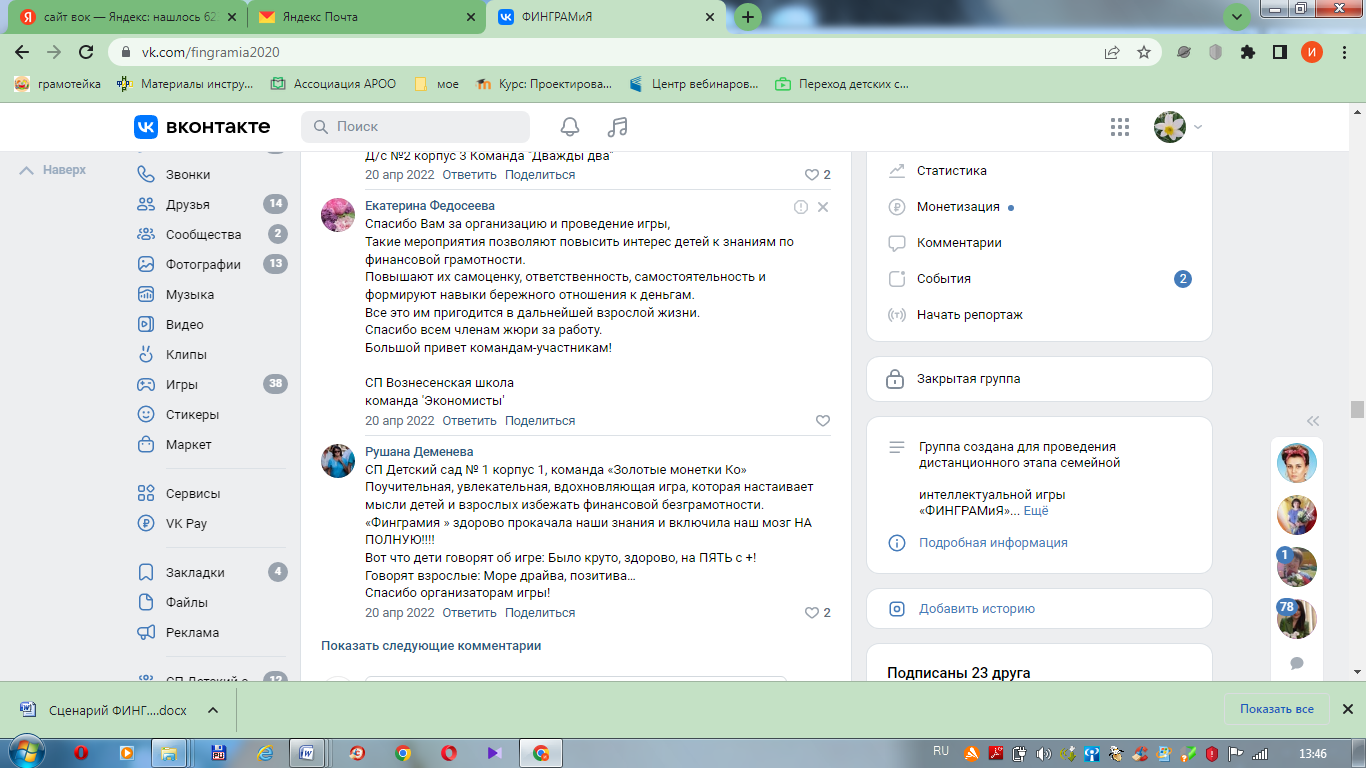 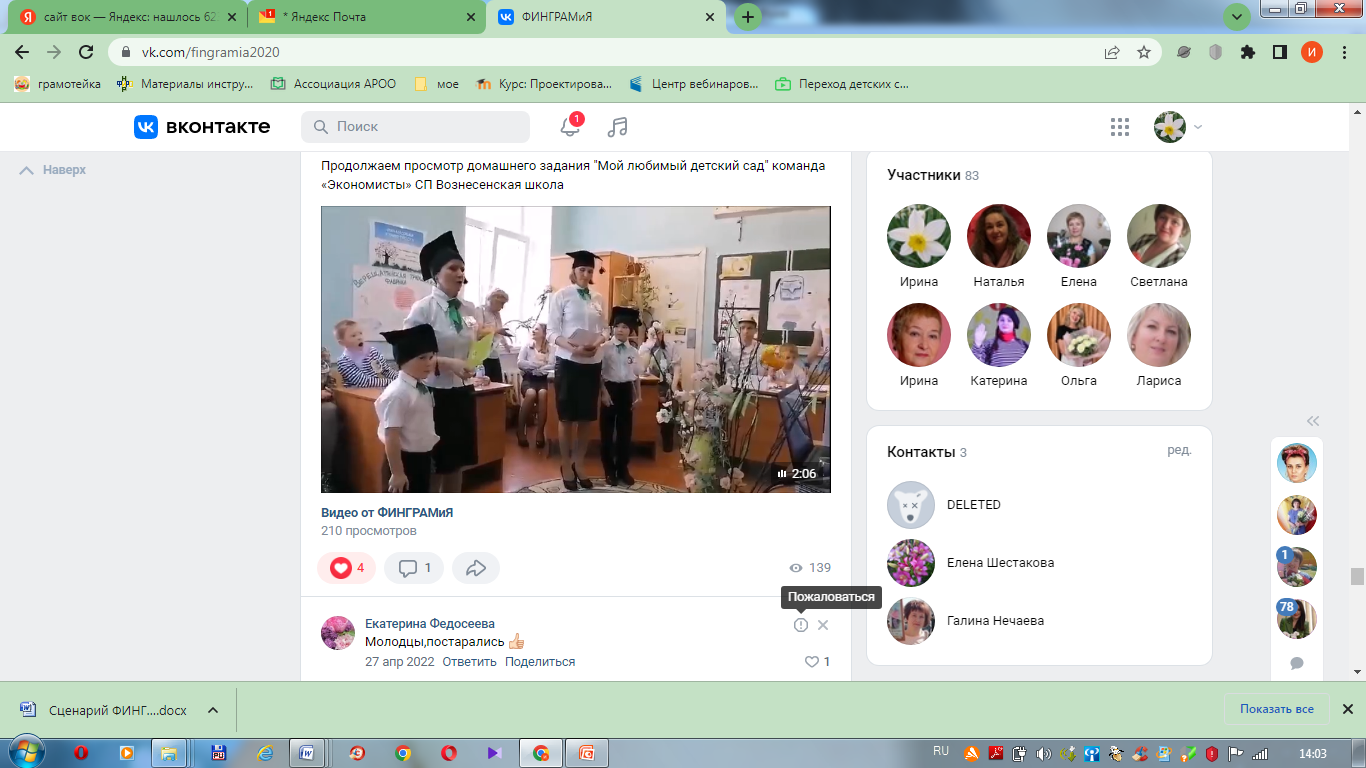 Отзывы 
об игре
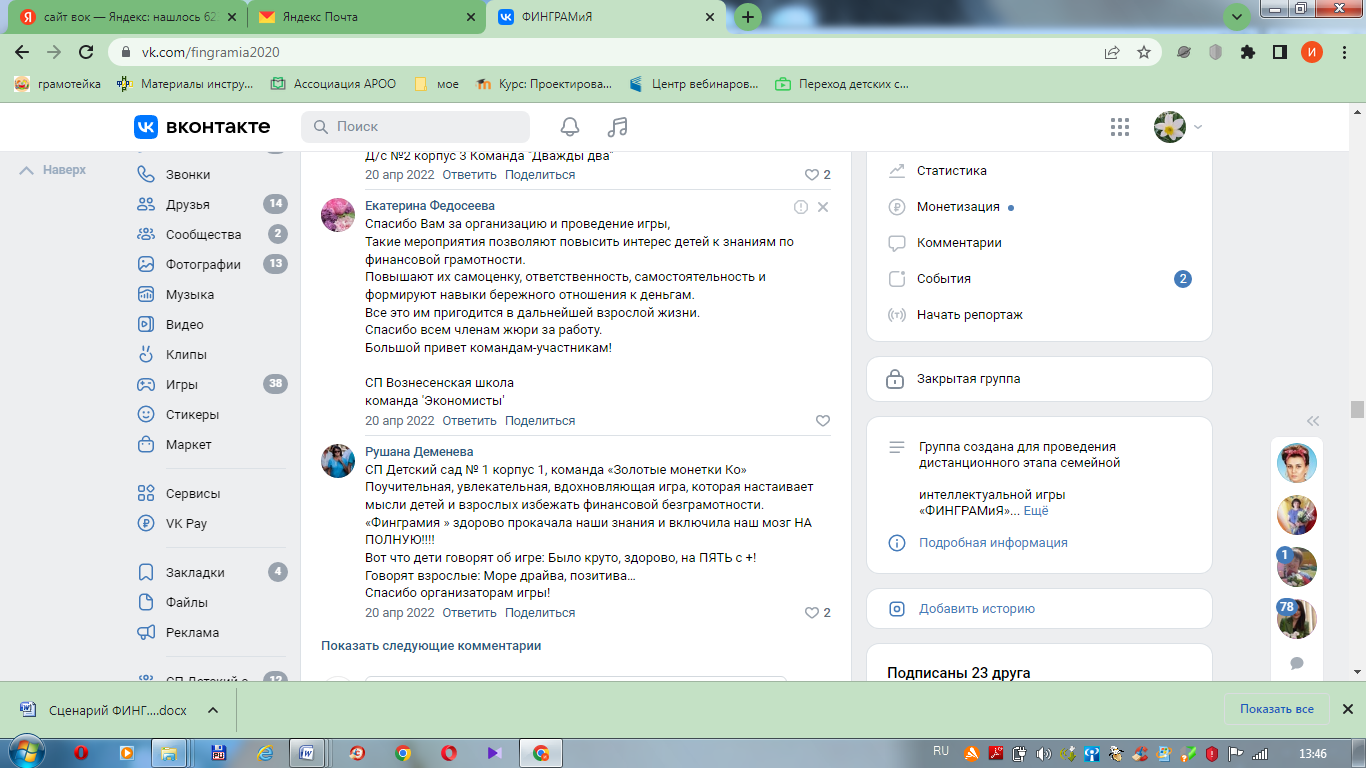